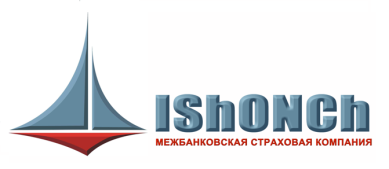 Банкострахование и пути его развития в Узбекистане
Первый заместитель
Генерального директора 
Отабек Назаров
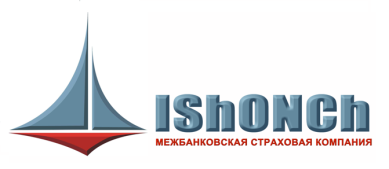 Концепция банковского страхования
Концепция заключается в интеграция банков и страховых компаний с целью координации продаж, совмещения страховых и банковских продуктов, каналов их распространения или выхода на одну и ту же клиентскую базу, а также доступа к внутренним финансовым ресурсам партнёра.
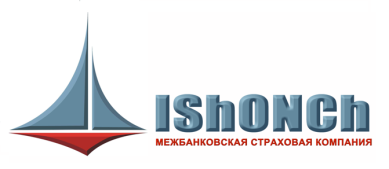 Мотивы участия страховщиковв банковском страховании
Увеличение числа клиентов и выход на новые рынки;
Инвестиции для расширения собственного бизнеса;
Быстрый охват рынка без построения собственной агентской сети;
Возможности продаж комбинированных страховых продуктов;
Снижение аквизиционных издержек;
Повышение эффективности инвестиций за счет дохода по страхованию;
Повышение эффективности по сравнению с агентскими продажами;
Возможность селекции клиентской базы.
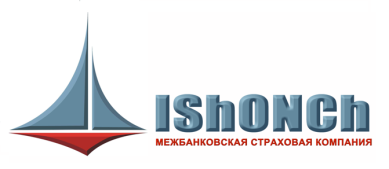 Мотивы участия банковв банковском страховании
Получение дополнительных комиссионных в условиях снижения процентной ставки;
Удержание постоянных клиентов за счет расширения ассортимента предлагаемых услуг;
Наращивание кредитных ресурсов за счет привлечения средств страховых резервов страховщиков;
Использование таких активов страховщиков, как точки продаж и клиентская база;
Диверсификация деятельности и расширение;
Продуктивного ряда с использованием возможностей.
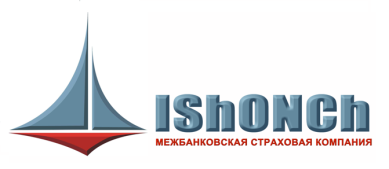 Стратегия продаж страховых и банковских услуг
1. Односторонняя стратегия продаж предполагает только продажи банком страховых услуг или только продажи страховой компанией банковских услуг. 
2. Когда же происходит взаимный процесс продажи услуг друг друга, такая стратегия называется двусторонней.
3. Стратегия продаж с посредником предполагает наличие посреднической структуры между банком и страховой компанией. Такая структура может быть создана либо банком, либо страховой компанией, либо совместно. Кроме того, это может быть аутсорсинговая компания по продаже финансовых услуг. На развитых рынках такие компании достаточно развиты и называются финансовыми консультантами.
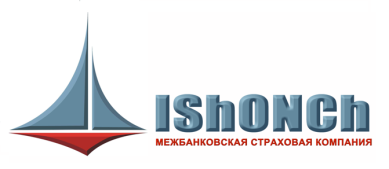 Формы взаимодействия банка и страховой компании
•   агентские соглашения;
•   кооперация;
•   финансовый супермаркет.
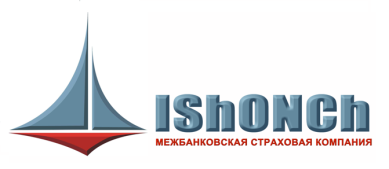 Трехступенчатая система правового регулирования страхового дела
1 ступень:
Общее гражданское законодательство
3 ступень:
Подзаконные акты и нормативные документы министерств и ведомств
2 ступень:
Специальное страховое законодательство
Обе части Гражданского Кодекса
Республики Узбекистан и ряд законов Республики Узбекистан,
которые имеют статус общегражданского права
Законы Республики Узбекистан, регулирующие 
страховые отношения и страховую деятельность
Постановления, инструкции, правила, распоряжения, рекомендации 
министерств и ведомств республики
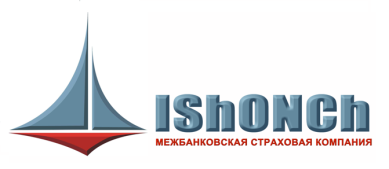 Страховые премии за период 2010-2014 года
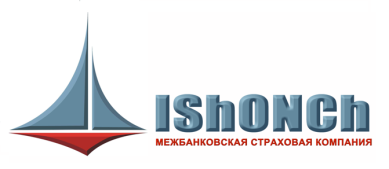 Закон Республики Узбекистан“О банках и банковской деятельности”
Статья 4. Банки не вправе непосредственно заниматься производственной, торговой и страховой деятельностью, за исключением случаев, предусмотренных законодательством.
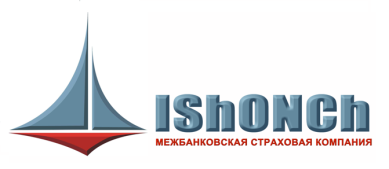 Доля банкострахования зарубежом
По сравнению с другими каналами продаж доля банкострахования составила в Португалии – 88%, Испании – 72%, Тайване – 65%, Франции – 64%, Италии – 59%, Малайзии – 52%, Бельгии – 48%, Австралии – 43%, Южной Корее – 38%, Китае – 35%, Германии – 24%, Сингапуре и Турции – 23%.
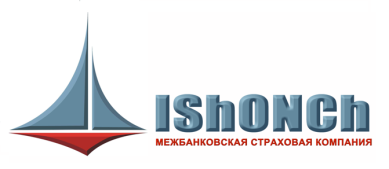 Программа развития отрасли на 2016-2019 годы
1. Дальнейшее совершенствование законодательства регулирующего как страховую, так и банковскую деятельности (кодексы, законы, решения правительства, положений и т.д.);
2. Развитие института страхового посредничества;
3. Совершенствование правил банковского страхования, регулирование тарифной политики на отечественном страховом рынке с учетом специфики этого вида страхования.
Отмечается необходимость организации эффективного взаимодействия отечественных страховых компаний с ведущими зарубежными страховщиками и перестраховщиками при осуществлении банковского страхования, а также популяризации видов банковского страхования среди потенциальных страхователей.
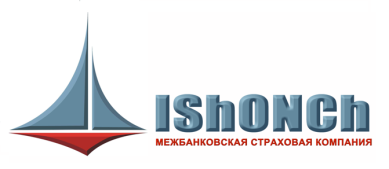 Спасибо за внимание !